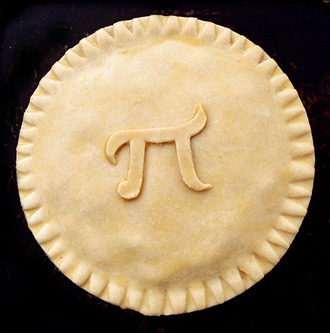 Math Club 3.14.2011
How many digits do you know?
Let’s prove something!